Verification
Spring 2022
Tufts University

Instructors: Joel Grodstein, Scott Taylor
joel.grodstein@tufts.edu
staylo20@tufts.edu

Writing a Testbench
What’s in this lecture
What is a testbench?
Parts of a testbench
Testbench Architecture
Sharing components between testbenches
Verification Joel Grodstein
[Speaker Notes: This is intended to be a two-session lecture.]
What is a testbench?
Device Under Test = DUT
Testbench (TB) = anything that’s not the DUT
Poll: how much code is in the TB vs. the DUT?
.33x, .5x, 1x, 2x, 3x, 4x
Verification Joel Grodstein
[Speaker Notes: draw on the board as they s]
Testbench design is not HW engineering!!!
Testbenches are SOFTWARE.  They should be approached like any complicated software system, and must be carefully architected to ensure they are
Robust, maintainable
Scalable, extendable
Why?
So we can reuse them on the next (slightly different) project
or buy them as IP
HW designers usually suck at creating testbenches.
Even verification engineers often don’t have sufficient SW engineering skills
(more object oriented stuff!)
VerificationJoel Grodstein/Scott Taylor
What is a testbench?
What’s in the TB, anyway?
our FIFO TB had code to drive inputs, assertion-check outputs
and the reference model
FIFO
DUT
drive inputs
scoreboard
FIFO
Ref model
Verification Joel Grodstein
[Speaker Notes: draw on the board as they s]
Ref model
VerificationJoel Grodstein/Scott Taylor
Our FIFO ref model
How much code, compared to the DUT FIFO?
What would you change if packets were 16 bits wide, not 8?
just FIFO_WIDTH
What would you change if packets took two cycles, not one?
nothing, or everything!
could we write a more abstract FIFO ref model?
logic [FIFO_WIDTH-1:0] flops [n_flops-1:0]
always_ff @(posedge clk) begin
if (wr_en==1) begin
for (int i=1; i<n_flops; ++i)
flops[i] <= flops[i-1];
flops[0] <= wr_data;
end
if (reset) n_items <= 0;
if (!reset && wr_en && !rd_en) n_items <= n_items + 1;
if (!reset && rd_en && !wr_en) n_items <= n_items-1;
end
always_comb begin
if ((n_items>0) && (n_items<=n_flops))
rm_rd_data=flops[n_items-1];
else rm_rd_data = 'X;
rm_full  = (n_items==n_flops-1);
rm_empty = (n_items==0);
end
VerificationJoel Grodstein/Scott Taylor
[Speaker Notes: If packets were two cycles: perhaps we would leave the FIFO the same, and force the complexity onto whoever uses the FIFO. Or perhaps it’s better to swallow the complexity here, with software somehow.]
Discussion/breakout
What would you do for a mesh reference model?
Can you make it reasonably invariant to what a packet is?
How closely should it model the actual mesh?
Does it have to keep our vertical-first routing choice?
VerificationJoel Grodstein/Scott Taylor
The same poll, again
How much code is in the reference model vs. the DUT?
about as much
Poll: how much code is in the TB vs. the DUT?
.33x, .5x, 1x, 2x, 3x, 4x
Verification Joel Grodstein
[Speaker Notes: The ref model is about as much code as the DUT. Care to up your estimates?]
Drivers, monitors, checkers (oh my)
VerificationJoel Grodstein/Scott Taylor
Our FIFO stimulus
repeat (10) begin
wr_en = !fifo_full &&  ($urandom_range(1)==0);
wr_data = get_data();
rd_en = !fifo_empty && ($urandom_range(1)==0);
@(negedge clk);
end
The usual questions:
What would change if our data were 8 bits, not 2? If it added parity?
If our depth were 128 entries, not 4?
If packets were two cycles, not one?
If our FIFO internal implementation changed completely?
VerificationJoel Grodstein/Scott Taylor
Stimulus + driver
Our old model
FIFO
DUT
stimulus
driver
drive inputs
scoreboard
FIFO
Ref model
“high-level” inputs
unabstractor
VerificationJoel Grodstein/Scott Taylor
Stimulus + driver
FIFO
DUT
stimulus
driver
scoreboard
FIFO
Ref model
Discussion – what have we gained by this software sleight-of-hand?
reuse the same stimulus for multiple projects
can drive our DUT with multiple off-the-shelf stimulus generators
the standard benefits of a layered system 
Has our layered system increased or decreased lines of code?
VerificationJoel Grodstein/Scott Taylor
[Speaker Notes: Increased code – that’s the price of abstraction]
Stimulus + driver
FIFO
DUT
stimulus
driver
scoreboard
FIFO
Ref model
Has our layered system increased or decreased lines of code?
Poll: how much code is in the TB vs. the DUT?
.33x, .5x, 1x, 2x, 3x, 4x
VerificationJoel Grodstein/Scott Taylor
[Speaker Notes: Can use]
More on Drivers
Drivers: convert abstract transaction  cycle-accurate signal drives
Example: driver input = FIFO write command. Is it:
WrEn=1’b1; data=4’b0110; @(posedge clk);
data=4’b0110; @(posedge clk); WrEn=1’b1; @(posedge clk);
A driver doesn’t decide WHAT to drive!
that’s the job of the stimulus itself
in both the above cases, the stimulus box just says “write a 6”
VerificationJoel Grodstein/Scott Taylor
Discussion Topics
We said that a driver can also take an abstract transaction and drive it over multiple cycles. If you have multiple such drivers that overlap… how do you prevent them from locking each other out or starving?
VerificationJoel Grodstein/Scott Taylor
So, what creates the stimulus?
There are several possibilities
Directed tests. Specific hand-written tests to test a specific feature
Pseudorandom tests. Random inputs (but typically not completely random… more later)
Fancy A stimulus component looks at the internal state of the machine and creates “interesting” command stimulus on the fly
VerificationJoel Grodstein/Scott Taylor
[Speaker Notes: The last one tends to be much harder, and people only do it when they can’t get coverage any other way.
And while the terms directed and pseudorandom are in common usage, fancy is just a word I made up.]
Randomizing content
Stimulus and configuration are all about “randomization”
Randomizing (AND CONSTRAINING) choices is a lot of work
Randomizing control registers to be consistent and legal
Allowing illegal choices is important, but gets in the way of “normal” testcase operation
It’s harder than you think!
VerificationJoel Grodstein/Scott Taylor
Our scoreboard is a simple checker
Our FIFO scoreboard
scoreboard_chk1: assert property (@(posedge clk) disable iff (reset)
rm_rd_data === fifo_rd_data)
else $strobe ("T=%0t: SB=%0x, DUT=%0x", $time, …);
… similar for full, empty…
In general, we use monitors and checkers to see if our test passed
VerificationJoel Grodstein/Scott Taylor
Our model
FIFO
DUT
monitors, checkers
scoreboard
stimulus
driver
FIFO
Ref model
Our scoreboard is just one way to check the test results
Some ways don’t even need a reference model (more later)
VerificationJoel Grodstein/Scott Taylor
[Speaker Notes: The SB]
Layered architecture (again)
high level
FIFO
DUT
monitor
checker
monitors, checkers
stimulus
driver
abstractor
What are the advantages of this layering?
reuse the checker across FIFOs with different low-level interfaces
reuse the monitor across projects that check different things
purchase one or the other as standard IPs
VerificationJoel Grodstein/Scott Taylor
[Speaker Notes: The SB]
Potential architectures
abstractor
high level
FIFO
DUT
monitor
checker
stimulus
driver
Remember the FIFO misunderstanding? Does RdEn mean you’re taking the data now or you will take it next cycle?
Which parts of this design should care about that choice?
VerificationJoel Grodstein/Scott Taylor
[Speaker Notes: The SB]
Example #2
Read command to a cache
Cycle 1:  set valid=1’b1; cmd=1’b0; addr=64’h12345678
Cycle 2:  nothing (cache is being accessed)
Cycle 3: capture lower half of data (64 bits)
Cycle 4:  capture upper half of data (64 bits) and ECC status (success/fail) and ECC syndrome
Monitor puts all this in a data structure
one or more checkers determine if the value is correct
perhaps they compare it to a reference cache
VerificationJoel Grodstein/Scott Taylor
Potential architectures
checker
monitor
FIFO
DUT
checker
stimulus
driver
monitor
checker
Any advantages to adding complexity like this?
A DUT may have more than one output interface (drives I2C for some signals and USB for others)
Some checks are applicable to the information on either/both of the two interfaces
Yes, we have multi-layered software with multiple APIs!
Any examples of #_drivers ≠ #_monitors?
VerificationJoel Grodstein/Scott Taylor
[Speaker Notes: The SB]
Why do we care about all this organization?
There are many ways to accomplish our goals…
Why do we need to organize our testbench this way, specifically?
These are really standard software engineering practices– compartmentalization, layers, reusability
The industry as a whole has moved to organizing verification code this way, pretty much regardless of the language(s) used
Did I mention REUSE?  That is the biggest motivator!
Reuse within a project
Reuse between projects
Reuse between COMPANIES (IP reuse!)
Knowing these standards also helps you when you change jobs during your career
VerificationJoel Grodstein/Scott Taylor
[Speaker Notes: The industry has converged by means of conferences and by people changing jobs.
And because of changing jobs, you need reusable code so the next project doesn’t get trashed when people on the current project leave.]
More reasons monitors ≠ checkers
Monitors should only collect data.  They don’t decide correctness; leave that to the checkers/scoreboards!
This is so that monitors can always be running regardless of the state of the checking environment
What happens if you’re deliberately trying to create an ECC error?   You don’t want the monitor flagging an error and terminating the simulation
What if you want to disable a particular checker (perhaps it’s coded incorrectly) but other checkers still want to consume the monitor info?
VerificationJoel Grodstein/Scott Taylor
More on Monitors
MONITORS ARE NOT CHECKERS
MONITORS ARE NOT CHECKERS
MONITORS ARE NOT CHECKERS

Monitors convert a cycle-accurate sequence of signals into an abstract idea of a transaction
That data object is sent to checkers to decide whether the extracted result is correct or not
VerificationJoel Grodstein/Scott Taylor
Discussion Topics
We talked about drivers driving signals and monitors monitoring them. When might it make sense to monitor the same signals that you’re driving?
We said that, when a monitor abstracts the signals it’s monitoring, it may abstract several cycles of data into one transaction, which might require looking across an entire pipeline to get data. How might you code this type of monitor?
VerificationJoel Grodstein/Scott Taylor
[Speaker Notes: Question 1: many interfaces (e.g., I2C) have bidirectional signals.
Question 2: in the end, you’ll have to depipeline it in the monitor. You can add actual flops, or use software with @(posedge clk) statements.]
Discussion Topics
What if a monitor is looking at an interface and sees an error (e.g., parity error)
Very simple for it to flag and error
Pros and cons of having the monitor flag the error directly vs.
having a checker(s) flag it
assertion in the RTL
VerificationJoel Grodstein/Scott Taylor
[Speaker Notes: For something this simple, probably it should just be an assertion in the RTL!]
Coverage
VerificationJoel Grodstein/Scott Taylor
Coverage components
RTL coverage (line, condition, toggle, assertion) is built into most modern simulators
Functional coverage is specific to the design and has to be manually created by the verification engineer.  Examples:
Detect when the same address has been requested in back to back cycles
Determine we have had all encodings of a command except for 0x111, which is an illegal encoding
Detect that we have had all combinations of:
[command = rd, wr] x [Each individual byte having a parity error] x [parity error signal flagged]
VerificationJoel Grodstein/Scott Taylor
Coverage
File with stimulus
File Reader
Testbench Stimulus coordinator
Stimulus Datastruct
Response Datastruct
Reference Model
Driver
DUT RTL
Monitor
(Functional)Coverage Monitor
Response Datastruct
VerificationJoel Grodstein/Scott Taylor
[Speaker Notes: Note that I replaced the “Scoreboard” from all the previous slides with a new object.
That’s because coverage and checking are both consumers of “what is the RTL currently doing”…]
Discussion Topics
Why is coverage an important part of the verification effort?  What does it buy you?

What might it mean if your functional coverage is 100% and your code coverage is 60%
VerificationJoel Grodstein/Scott Taylor
Errors and the ending the test
VerificationJoel Grodstein/Scott Taylor
Some FIFO code
if(wr_en && full == 1'b0) begin
fifo_mem[wr_ptr[1:0]] <= wr_data;
wr_ptr <= wr_ptr+1;
end
if(rd_en && empty == 1'b0)
rd_ptr <= rd_ptr+1;
What if the FIFO is full and you try to both read and write?
the write is ignored
Is that good, bad or indifferent?
VerificationJoel Grodstein/Scott Taylor
Some FIFO code
if(wr_en && full == 1'b0) begin
fifo_mem[wr_ptr[1:0]] <= wr_data;
wr_ptr++;
end
if(rd_en && empty == 1'b0)
rd_ptr++;
What if the FIFO is empty and you try to read?
the read is ignored
Is that good, bad or indifferent?
Let’s rephrase that as
the read is silently ignored
the test will probably fail “some time later”
Is that good, bad or indifferent?
VerificationJoel Grodstein/Scott Taylor
Checkers and phases of execution
Run-time Checks
Some checks can detect a problem at any point of the simulation
You want to detect errors as SOON AS POSSIBLE to save simtime and reduce debug effort
You want to detect errors as SOON AS POSSIBLE
AS SOON AS POSSIBLE.
R E A L L Y.
Who wants to debug a million cycle test when the failure happened 10% of the way through but wasn’t fatal…?
Remember, 40% of your time is spent debugging failures…
VerificationJoel Grodstein/Scott Taylor
Except when…
Any times when you wouldn’t want to report an error immediately?
What about a test of HW error response?
Create a parity error & see if the HW calls the correct error handler
How do you tell your checkers to PASS only if they see an error?
Need multiple modes under SW control
VerificationJoel Grodstein/Scott Taylor
Error Injection
If you want to inject a parity error, how does the testbench do that?
At a given cycle, read current parity
Invert it
Force the inverted value onto the wire
Watch the chaos unfold
Your TB must have this capacity!
Do you corrupt the DATA instead of the PARITY bit??
Discuss pros and cons
Again, your TB must be able to force errors in all useful ways
Yet again, more code 
VerificationJoel Grodstein/Scott Taylor
[Speaker Notes: For a 64-bit data word + parity, the odds are 64/65 that a HW error will be in data and not parity, so that’s probably better to test.
But if it takes several cycles to detect the parity error, then the bad data could wreak havoc before it’s detected and be much harder to debug; may as well debug it first on the easy case.]
Logfiles and debuggability
What info is needed to debug a testcase?
Testbench components can print very useful logs
But what do you print?
And how much?
Tradeoff between verbosity and information overload
Too little info and you can’t debug
Too much info and you can’t find what you’re looking for (Bad SNR – Signal to Noise Ratio)
Need the print messages, and a facility to control verbosity
Still more code 
If the design has 10 subunits, should you be able to control verbosity individually?
VerificationJoel Grodstein/Scott Taylor
Ending the simulation
The clock block runs until somebody decides the test is done
Who does that, and how they know?
For the FIFO?
For the mesh?
What about a cache that has a read miss?
forever begin
#10;
clk = ~clk;
end
 initial begin : tester
repeat (10) begin
// Write(read) occasionally when not full(empty).
…
@(negedge clk);
end
$stop;
end
VerificationJoel Grodstein/Scott Taylor
[Speaker Notes: Clock block can run forever; the tester block ends the sim when it finished the stimulus
The FIFO is easy; just stop the test after we’ve done the final read.
The mesh is harder – packets can sit in it for a long time. How long do you wait?
The cache can wait practically forever on a read miss. But there’s always some signal in the HW that says there’s an outstanding miss being filled .]
Cleanup
End-of-test checks
Final memory content checks
Print testcase statistics (cycles, bandwidth, event counts, …)
can only be run at the end of the simulation; SV gives us a hook for this
Post-processing
Parse logfiles, analyze statistics from 100 tests
Can’t be done during simulation
May use external databases
VerificationJoel Grodstein/Scott Taylor
Clocks and reset
VerificationJoel Grodstein/Scott Taylor
Handling clocks
Clocks can have a significant impact on functional behavior
Slow vs fast clocks affect sim performance
Clock ratios between asynchronous units
Clock gating logic for power reduction
Changing clock speeds during operation
Some clocks (usually low-freq) come from off-chip (e.g. Oscillator crystals)
High-speed clocks are usually manufactured on-chip
PLL (Phase Locked Loop)
VerificationJoel Grodstein/Scott Taylor
[Speaker Notes: Clock ratio is more important than frequency; it affects how fast cross-domain FIFOs fill]
Clocks
How do we handle clocks?
Choosing frequency ranges
Choosing ratios between clock domains
What’s legal?  What’s allowable?  What’s preferred?  What is most efficient?  What is fastest?  What finds interesting bugs?
These factors are rarely aligned!
How do we generate the clocks
Usually, even for on-chip clock generation, the testbench creates the clock
Avoid modeling analog clock behaviors
But what about glitches?  Duty cycles?  Ramp rates?
VerificationJoel Grodstein/Scott Taylor
[Speaker Notes: Usually we’ll build our clocks with 50% duty cycle; sometimes we won’t, to see how resilient the design is (e.g., if there are level-sensitive latches and multiple frequencies)]
Handling Reset
Resets are also complicated to model and control
Boot-time reset sequencing is often carefully defined/controlled and requires careful programming/modeling
What about error-related resets?
How do you model “surprise” resets (user hits the ‘reset’ button)?
What about resets due to power management events (C7 exit)?
How do checkers react to resets?
What if you’re in the middle of a transaction?  Hardware gets reset, but your scoreboard may be expecting a transaction to complete…
VerificationJoel Grodstein/Scott Taylor
[Speaker Notes: When they hit the power button, it’s usually immediate. But then any in-flight transactions are just terminated, which may be bad if they affect a disk drive.
Other resets wait for quiescence, so you can reuse your quiescence checkers to see if the HW is waiting correctly.
And what about closing and then opening the lid on your laptop; you must shut down and them mostly-seamlessly restart.]
Discussion Topics
What do you have to consider in the testbench architecture if you yank a reset in the middle of your testcase?
VerificationJoel Grodstein/Scott Taylor
[Speaker Notes: How would you change your FIFO or mesh TB to handle this? What if you’re halfway through your list of inputs; when you restart do you start from position 0 again?]
Reuse
VerificationJoel Grodstein/Scott Taylor
Multiple components, multiple testbenches!
We’ve talked about the hierarchy of testbenches
Unit → larger unit → major IP → SOC
“Different” TB for each 
What components might you reuse? Stimulus, driver, checkers, coverage?
What happens if a checker at the lowest level is usable at a higher level of integration?
Just because it CAN…doesn’t mean it SHOULD
Discuss:  What are some reasons that you might NOT want a checker to be used at a higher level model?
But if it SHOULD, how do you do that?
VerificationJoel Grodstein/Scott Taylor
Our FIFO checker again
FIFO TB may have a checker: read when empty  scream
or may be an assertion inside the FIFO RTL
Do you keep this checker in the mesh TB?
In the mesh-plus-cores TB?
Data points: how slow is the checker? how likely is a test to fail on its own without the checker?
Practical answer: keep all lower-level checkers for paranoia, until the TB runs “unreasonably” slow
You need a mechanism to reuse/not checkers
Still more code 
Can you reuse drivers?
VerificationJoel Grodstein/Scott Taylor
[Speaker Notes: There is a downside to keeping it around – it takes time to check it. And arguably once you’ve used it in the mesh TB, you don’t need it in the mesh-plus-cores TB. But maybe your mesh TB isn’t exhaustive enough, and doesn’t cover some corner case where a mesh stop misbehaves. But anyway, omitting this checker will probably just slow your debug – the test will “hopefully” fail anyway 
You can only reuse a driver if the interface it drove is still an interface at the higher level, rather than an internal bus.]
The final poll
How much code is in the reference model vs. the DUT?
about as much
Poll: how much code is in the TB vs. the DUT?
.33x, .5x, 1x, 2x, 3x, 4x
Reasons (recap):
the reference model takes just as much code as the DUT model
layered software takes more code (i.e., the APIs)
many objects are at high and low levels
coverage takes code
lots of drivers
Verification Joel Grodstein
[Speaker Notes: The ref model is about as much code as the DUT. Care to up your estimates?]
Is this bad?
What do you think? Is 3x “bad” for the industry?
No – as usual, we’ve traded human time for machine time
Yes – now the debug cycle takes longer
Yes – HW emulation makes this difference very drastic
Rule of engineering: pick any 2 of (fast, easy, cheap)
VerificationJoel Grodstein/Scott Taylor
BACKUP
VerificationJoel Grodstein/Scott Taylor
Overly Simplified Testbench
Stimulus
RTL
DUT
Checking
Quiescence
Reset Rules
Clock Driver
Test Stimulus Driver
Power Mgmt
Coherency
Reset Driver
Test and Debug interface driver
Performance
Other
Coverage
All Opcodes
Mem Req types
Mem/Cache Models & Preloaders
Control Register Interfaces
Clock freq
Mem Rsp types
Inter-component Data Objects
End of Sim Detection
CTL Reg modes
VerificationJoel Grodstein/Scott Taylor
How do we interact with the RTL?
The previous picture is overly simplified.
In reality, you want to encapsulate the driving/reading of signals from what you want to drive, and what you do with the received data
Thus, you need components that are dedicated simply to driving the RTL signals, and other components that are dedicated simply to extracting the RTL signals
DRIVE = DRIVER
EXTRACT = MONITOR
Other components define what should be done with these drivers/monitors…
VerificationJoel Grodstein/Scott Taylor
The Big Picture
File with stimulus
File Reader
Testbench Stimulus coordinator
Pass/Fail
Scoreboard
Stimulus Datastruct
Response Datastruct
Reference Model
Driver
DUT RTL
Monitor
Response Datastruct
VerificationJoel Grodstein/Scott Taylor
Scoreboard
File with stimulus
File Reader
Testbench Stimulus coordinator
Pass/Fail
Scoreboard
Stimulus Datastruct
Response Datastruct
Reference Model
Driver
DUT RTL
Monitor
Response Datastruct
VerificationJoel Grodstein/Scott Taylor
What’s that “Scoreboard”?
A “Scoreboard” is a kind of “checker” component that compares an expected result against the actual result, and flags an error if they don’t match
We’ll cover these more in the lectures on “Correctness checking” later in the course…
VerificationJoel Grodstein/Scott Taylor
Drivers and Monitors
File with stimulus
File Reader
Testbench Stimulus coordinator
Pass/Fail
Scoreboard
Stimulus Datastruct
Response Datastruct
Reference Model
Driver
DUT RTL
Monitor
Response Datastruct
VerificationJoel Grodstein/Scott Taylor
Stimulus path
File with stimulus
File Reader
Testbench Stimulus coordinator
Pass/Fail
Scoreboard
Stimulus Datastruct
Response Datastruct
Reference Model
Driver
DUT RTL
Monitor
Response Datastruct
VerificationJoel Grodstein/Scott Taylor
Monitor != Checker
File with stimulus
File Reader
Testbench Stimulus coordinator
Pass/Fail
Scoreboard
(A checker)
Stimulus Datastruct
Response Datastruct
Reference Model
Driver
DUT RTL
Monitor
Response Datastruct
VerificationJoel Grodstein/Scott Taylor
What’s in this lecture
What is a testbench?
Parts of a testbench
Testbench Architecture
Sharing components between testbenches
Verification Joel Grodstein
[Speaker Notes: This is intended to be a two-session lecture.]
Monitors vs Drivers
Note:  There is often not a 1:1 correspondence between monitors and drivers!
We might have one driver that provides the stimulus to the block, but need to peek at MANY downstream interfaces to make sure they all behaved properly
Conversely, we might need to coordinate stimulus on multiple input interfaces to cause the necessary behavior for a single monitor to detect and check
So monitors and drivers are a many-to-many relationship…
Also, monitors can feed multiple checking components
VerificationJoel Grodstein/Scott Taylor
Testbench Architecture
There are multiple external interfaces for a block of RTL
The inputs all need drivers, since there’s no RTL to drive them in our Testbench
The outputs all need monitors, which will feed one or more checkers.
There are potentially MANY internal interfaces within the DUT
These are driven by other parts of the DUT, but you may want to look at these intermediate results as part of your checking strategy
You’ll virtually NEVER drive internal interfaces unless you’re deliberately causing errors
Your test plan will define what the requirements are for driving inputs, and for comparing outputs (Whether internal interfaces or external)
VerificationJoel Grodstein/Scott Taylor
Many to Many relationships
One of the hard things in designing a testbench is determining who needs to look at what pieces of data, and then designing monitors that effectively provide that data to all the receivers
Cache Data Check
Cache Intf Monitor
Intf Datastruct
Cache Pipe Ctl Check
DUT RTL
RAS Error Check
RAS Datastruct
RAS Intf Monitor
VerificationJoel Grodstein/Scott Taylor
Runtime phasing
OK, you have RTL driving stuff.  And testbench driving stuff.  How do you coordinate those two?
If the RTL goes first, then the testbench injections happen too late and you have stale data
If the testbench goes first, then how do you get the RTL results for the current cycle?
If you inject/force on internal signals, how does the RTL settle out to the new value before the flops capture the changes?
How do you coordinate the testbench driving something, versus the testbench reacting to something that the RTL is driving?
VerificationJoel Grodstein/Scott Taylor
Who’s on First? (What’s on second?)
Waves are dumped HERE
Verification reads current RTL; decides to drive new data
…
RTL settles out
RTL settles out
Time advances
Time advances
Time
T=n
T=n+1
Module
Program
RTL sees new data
RTL sees new data
VerificationJoel Grodstein/Scott Taylor
[Speaker Notes: “Module” and “Program” denote Verilog phases that correspond to the RTL and verification portions of execution, respectively.  More on that in the next slides.

The idea here is that you do all the RTL evaluation, then the verification code subsequently reacts to that and sets up the inputs for the next clock period.
T=n  and Tn+1 are successive rising clock edges.]
What about error injection?
Verification reads current RTL; decides to drive corrupt  data
…
RTL settles out
RTL settles out
Time advances
Time advances
T=n
T=n+1
NOW RTL sees it
At this point injection has occurred, but RTL hasn’t seen it yet
VerificationJoel Grodstein/Scott Taylor
[Speaker Notes: The assumption here is that “corrupting data” is no different than driving inputs– you do it as a setup to the next clock edge, so the RTL won’t have seen the corrupted changes until after the red->blue transition]
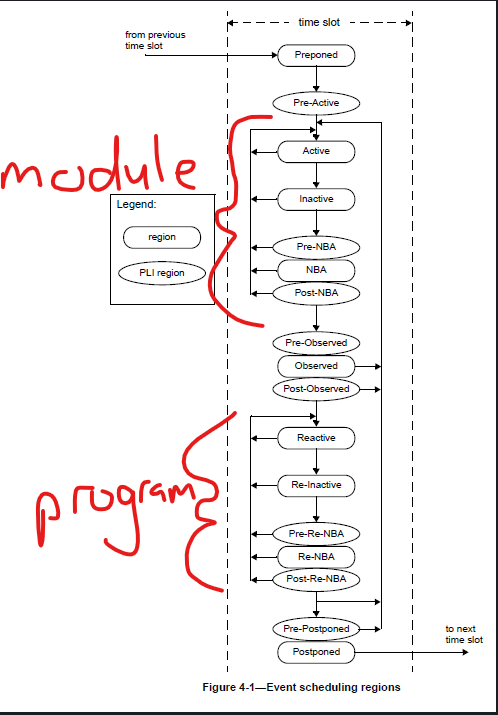 Verification Joel Grodstein
[Speaker Notes: Many companies separate out the RTL and Verif into distinct, sequential phases (Module for RTL; Program for verif).  However, this isn’t strictly necessary!  See next slide

RTL runs in the “module” phase, which is part of the so-called “Active” region.
Then (only when that has completely settled out), we progress to the verification code.  That runs in the “program” phase, which is part of the so-called “Reactive region” (Testbench is reacting to the RTL state)

Waves are dumped at the very very very end, in the “Postponed” segment.

NBA is “Non-blocking assignment”]
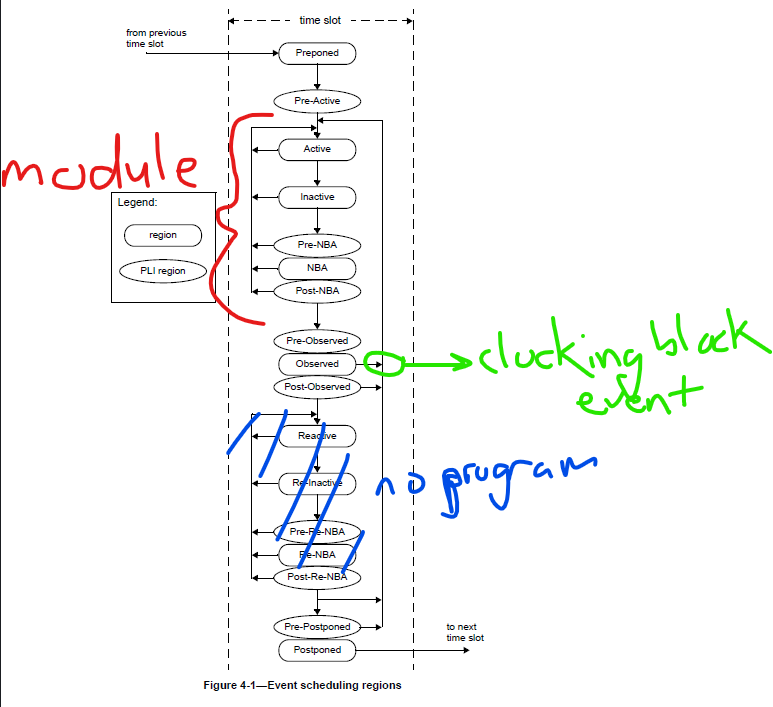 Verification Joel Grodstein
[Speaker Notes: You can ditch the program phase, and just use the module for EVERYTHING.
This does require some very careful coding restrictions/requirements to make sure you avoid race conditions between components.
That’s what the “Clocking block” event does; it allows you to rerun content and iterate until the clocks have settled out across both RTL and Verification collateral. Scott has always done what’s on the previous slide; Dave Rich recommends this way in a note somewhere.]
What’s in this lecture
What is a testbench?
Parts of a testbench
Testbench Architecture
Sharing components between testbenches
Verification Joel Grodstein
[Speaker Notes: This is intended to be a two-session lecture.]
Testbenches are… hard
Testbenches are incredibly complicated.  They have to exercise all the corners of the design
Testbenches are often 3x more lines of code (LOC) than the RTL they are testing!
Testbench components may need to talk to other components, and that communication also has to be carefully defined.
VerificationJoel Grodstein/Scott Taylor
Detecting/flagging errors
How/when do you halt a test once you detect an error?
Do you do it IMMEDIATELY?  Why or why not?
VerificationJoel Grodstein/Scott Taylor
Discussion Topics
If you inject an error, how do you get the test to report a PASS?
VerificationJoel Grodstein/Scott Taylor
Ending the simulation
How do you end a simulation?
What are the criteria?
Successful completion
Error scenarios
How do you handle a case where you inject an error, expect to detect it, but want the test to PASS if the error was detected?
VerificationJoel Grodstein/Scott Taylor
Discussion Topics
What kind of “quiescence checks” can you think of for…
An integer unit
A cache
A coherency protocol controller
A state machine
A PCIE controller
What kind of checks make sense as end-of sim checks versus post-processing?
VerificationJoel Grodstein/Scott Taylor
What’s in this lecture
What is a testbench?
Parts of a testbench
Testbench Architecture
Sharing components between testbenches
Verification Joel Grodstein
[Speaker Notes: This is intended to be a two-session lecture.]
Discussion Topics
How might a testbench model/detect a glitch on a clock?
VerificationJoel Grodstein/Scott Taylor
Discussion Topics
What checks should be reused at a higher level of integration?
Consider:
Checks that are purely internal to the unit versus checks that only look at unit boundaries (what are your assumptions??  Will the encapsulating RTL generate ALL the possibilities for inputs that you could exercise in a unit testbench?  Do you care?)
How useful is the check for debugging “bigger picture” tests?
How expensive is the checker?  What defines “Expensive”, anyway?
Exception is if the check is really good at flagging issues and would be valuable.
VerificationJoel Grodstein/Scott Taylor
How to re-use components
Active components driving a unit level are generally not usable at a higher level where real RTL is driving that interface
Passive components (monitors) are generally reusable at higher levels (subject to the “should you” rule)

You want to “Encapsulate” the reusable components as a single component that can be instantiated without pulling the non-reusable components.
The mechanism for this depends on your programming/testbench language (System Verilog, UVM, VHDL, etc)
VerificationJoel Grodstein/Scott Taylor
Reusable components
(Reusable) Active Driver C
(Not reusable)
Active Driver A
(Not reusable)
Active Driver B
Active Driver D
Active Driver E
(reusable) Active Driver C
Unit RTL
Integration RTL
Unit RTL
(not reusable) Passive Monitor 2
(Reusable) Passive Monitor 3
(not reusable) Passive Monitor 1
Passive Monitor 5
Passive Monitor 4
(Reusable) Passive Monitor 3
VerificationJoel Grodstein/Scott Taylor